Una figura femminile nell'Inferno Dantesco:
FRANCESCA
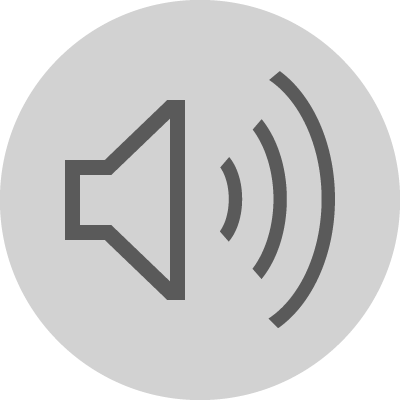 Il racconto di Dante
Siede la terra dove nata fui
La città dove nacqui si trova
su la marina dove ’l Po discende
Sul mare dove nacqui si trovaper aver pace co’ seguaci sui.
Per avere pace con i suoi affluenti
Amor, ch’al cor gentil ratto s’apprende
Amore, che fa presa nel cuore nobile velocemente
prese costui de la bella persona
Fece innamorare costui del mio bel corpoche mi fu tolta; e ’l modo ancor m’offende.
Che mi fu tolto ,e il modo ancora mi dispiaceAmor, ch’a nullo amato amar perdona,
Amore che non ammette all'amato di non amaremi prese del costui piacer sì forte,
Mi fece innamorare della bellezza di costui che, come vedi, ancor non m’abbandona.
Talmente che come vedi ,ancora non mi lascia
I’ cominciai: «Poeta, volontieri
Io cominciai Poeta ,volentieri parlerei a quei due che ’nsieme vanno,
Parlo a quei due che vanno insieme 
e paion sì al vento esser leggeri
E sembrano così leggeri al vento
cotali uscir de la schiera ov’è Dido,
C0sì uscirono dalle schiera dove c'è Didone  a noi venendo per l’aere maligno,
Venendo da noi attraverso l'aria dell'inferno sì forte fu l’affettuoso grido.
Tanto forte fu la mia richiesta «O animal grazioso e benigno
O uomo gentile e buono che visitando vai per l’aere perso
Che vai per l'aria visitando noi che tignemmo il mondo di sanguigno,
Noi che colorammo il mondo di sangue
Ed elli a me: «Vedrai quando saranno
Ed egli mi disse- vedrai quando saranno più presso a noi; e tu allor li priega
Più vicini a noi, tu allora pregali per quello amor che i mena, ed ei verrann0.
Per quell'amore che li trasporta ,ed essi verranno
Sì tosto come il vento a noi li piega
Così come il vento li portò da noi
mossi la voce: «O anime affannate,
Dissi- o anime affannate venite a noi parlar, s’altri nol niega!»
Venite a parlare con noi ,se DIO non lo impedisce Quali colombe dal disio chiamate
Come colombe chiamate dal desideriocon l’ali alzate e ferme al dolce nido
Con le ali alzate e tese al dolce nidovegnon per l’aere dal voler portate;
Vengono portate per l'aria dal proprio volere
se fosse amico il re de l’universo,
Se ci fosse amico il re dell'universo dionoi pregheremmo lui de la tua pace,
Noi lo pregheremmo per la tua pace poi c’hai pietà del nostro mal perverso.
Poiché hai pietà del nostro peccato perverso Di quel che udire e che parlar vi piace,
Di ciò che vi aggrada ascoltare e direnoi udiremo e parleremo a voi,
Noi ascolteremo e diremo a voi mentre che ’l vento, come fa, ci tace.
Mentre il vento, come adesso , qui fermo
Amor condusse noi ad una morte:
Amore ci portò alla stessa morte Caina attende chi a vita ci spense».
Colui che ci uccise è atteso nella cainaQueste parole da lor ci fuor porte.
Questo essi ci dissero
Fare clic per inserire testo
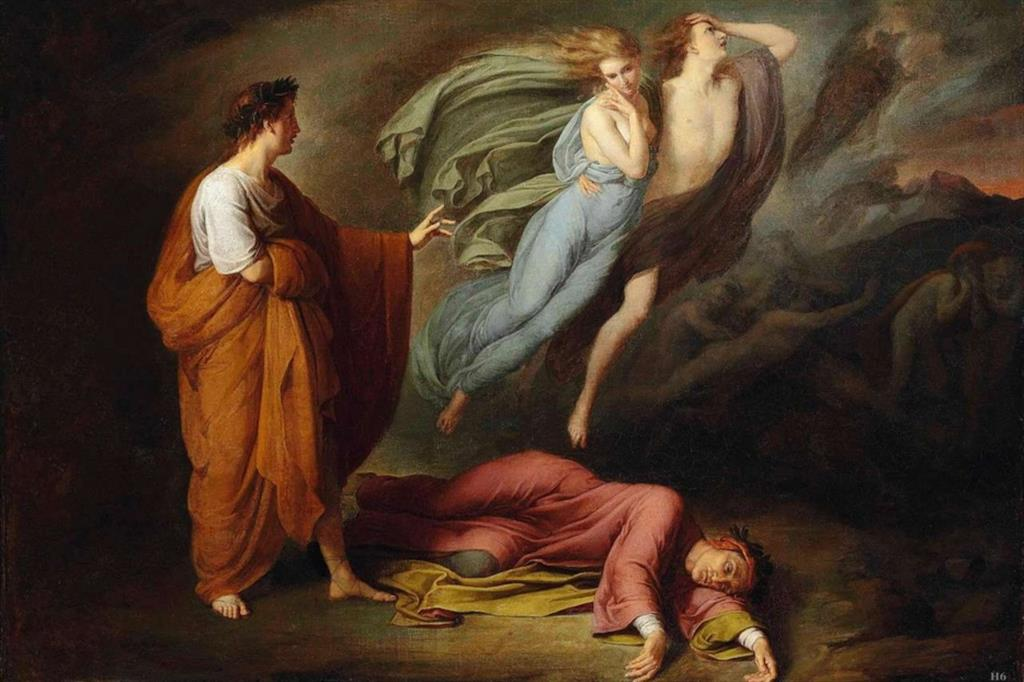 Il dramma di Francesca e Paolo
Quanti sguardi hanno preceduto quel momento, ma questi conservavano la  segretezza dell'amore, mentre il marito li ha sorpresi nel momento della passione, del bacio e, preso dalla gelosia, ha trafitto i due giovani con la spada. 
La tragica morte è avvenuta per mano del geloso e violento marito di Francesca, ma le due vittime, per Dante, non sono esenti da una colpa personale: l'amore che li lega sembra così configurarsi come una forma di attrazione e di perdizione, un amore adultero che non è proprio della cortesia.
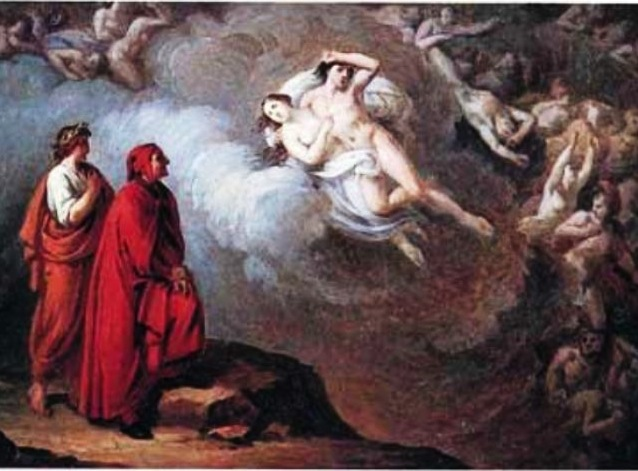 Francesca e Paolo
Figure di amanti
Rappresentano:
Rappresentati:
Corrispondono:
l’amore appassionato per eccellenza
Francesca da Rimini e Paolo Malatesta
nel V canto della Divina Commedia da Dante Alighieri
Paolo e
Realmente vissuti nel Medioevo
nel cerchio della lussuria nell’inferno
La storia :
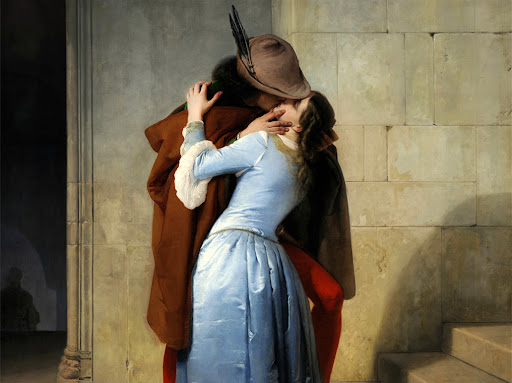 2. Il patto è suggellato dal matrimonio combinato della giovane Francesca da Polenta e Gianciotto dei Malatesta. Francesca è convinta con l’inganno
1. La famiglia di Ravenna da Polenta e quella di Malatesta di Rimini si alleano
3. Francesca si innamora del fratello di Gianciotto, di nome Paolo Malatesta, che ricambia il suo amore
4. furono sorpresi dal marito, che li uccise entrambi.
La condizione della donna all'epoca di Dante
La donna di quell'epoca aveva 2 compiti:  le cure casalinghe e la procreazione.
Poiché era ritenuta inferiore, la sua educazione e formazione culturale era quasi del tutto trascurata
Donna rappresentata 
Come una figura angelica
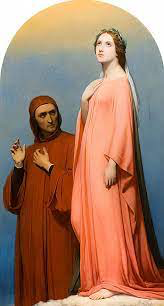 Tramite tra l'uomo e Dio:   Beatrice accompagna  Dante nel paradiso
2 temi originali nella
Poesia di Dante
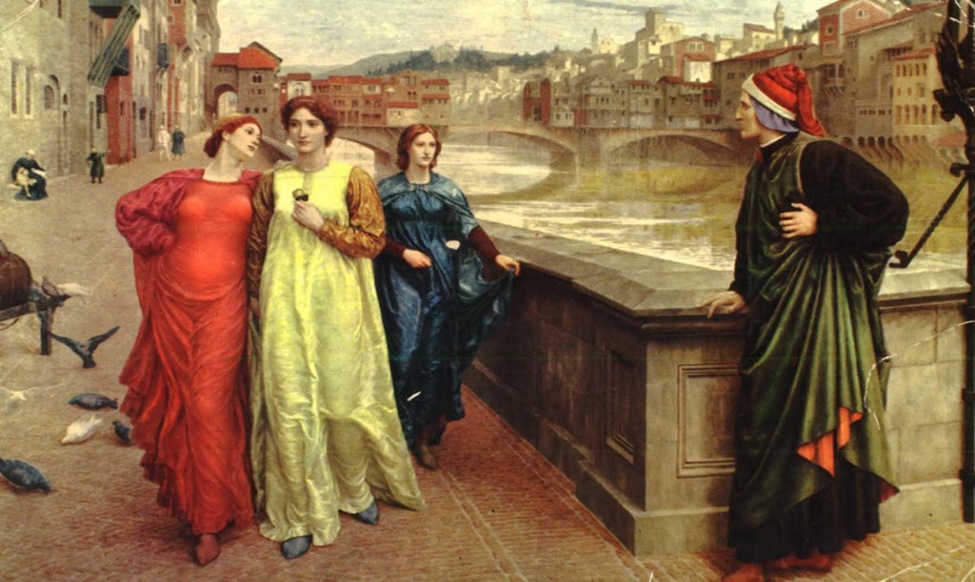 Il saluto della 
donna
La morte della donna amata
Non una fine ma inizio della vita vera nell'eternità
Segno di benevolenza e salvezza eterna
LA CONDIZIONE DELLA DONNA OGGI
-8 marzo: festa    della donna
Nell' antichità la donna considerata come un essere
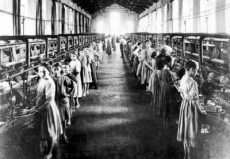 per celebrare i diritti delle donne
Date importanti:
in alcune 
    zone del mondo
però, 
viene 
praticato 
ancora 
l'infanticidio
debole
oggetto
inutile
-25 novembre: giornata mondiale contro la violenza sulle donne
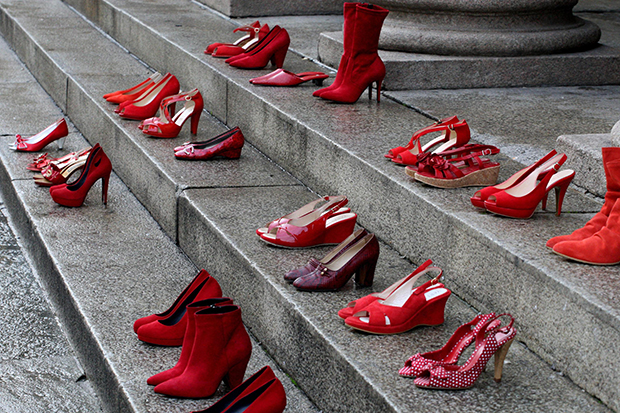 Evoluzione nella società occidentale
lotta per raggiungere la parità dei sessi
storia delle sorelle Mirabal
le donne sono 
private delle libertà
individuali, 
dell'istruzione, 
del lavoro 
e del guidare
principio 
fondamentale 
di qualsiasi paese civile
Elementi che si ispirano a Paolo e Francesca:
Canzone
Claver Gold & Murubutu & Giuliano Palma - Paolo e Francesca
Poesie
La tragica vicenda amorosa di Paolo e Francesca è stata ripresa oltre alla Divina Commedia anche in questi scritti:
le tragedie del Pellico e del D'Annunzio